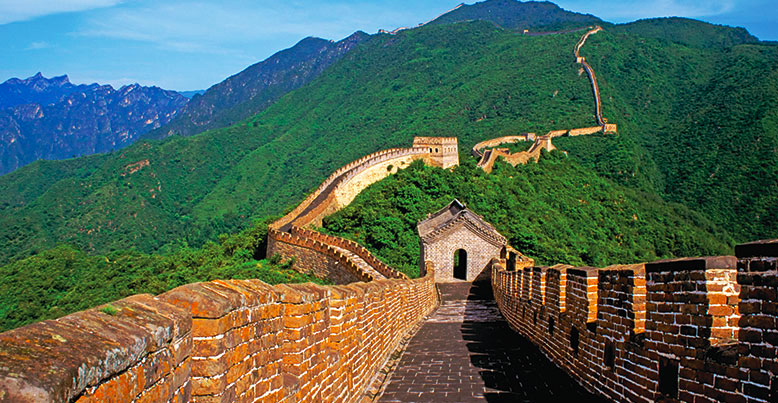 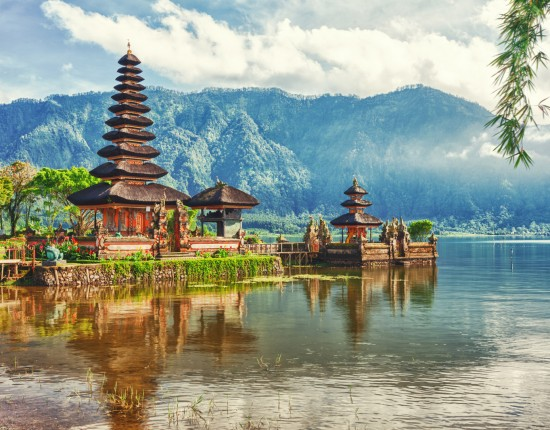 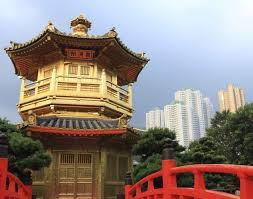 Asia Review
Grudge Ball
Geography
Which country has the most land and the most people in Asia?   

India
China
North Korea
South Korea 
Japan
China
Geography
Which country is made up of an “archipelago” of islands and is very densely populated?   

India
China
North Korea
South Korea 
Japan
Japan
Geography
Which country is isolated between a communist neighbor and a democracy?   

India
China
North Korea
South Korea 
Japan
North Korea
Geography
Which country is a large subcontinent with a variety of landscapes and people?   

India
China
North Korea
South Korea 
Japan
India
Economy
In this type of economy decisions about what to produce and who to produce it for are made by the citizens. 

Capitalism
Socialism
Communism
Capitalism
Economy
In this Chinese economy, small business is controlled by citizens but government still controls production and resources.

Free Market
Mixed Market
Command
Mixed Market
Economy
Another name for socialism is...

Free Market
Mixed Market
Command
Mixed Market
Economy
Another name for capitalism is...

Free Market
Mixed Market
Command
Free Market
Economy
In this type of economy, government controls big business and small business. 

Capitalism
Socialism
Communism
Communism
Economy
Another name for a Command economy is... 

Capitalism
Socialism
Communism
Communism
Economy
This country is uncommon because they have strong government control but citizens have choice in economic decisions.  

India
China
Japan
China
Economy
This diverse country is successfully moving from a traditional economy to a market economy despite much of its population still facing poverty.  

India
China
Japan
India
Economy
This isolated country has a strict command economy where government controls everything the people do. 

India
North Korea
South Korea
North Korea
Economy
This 3rd largest economy in the world thrives on a trade surplus of exports that come from computers, electronics and cars.  

North Korea
South Korea
Japan
Japan
Government
Which country is run by a strict dictator who took control after his father died?  

North Korea
South Korea
China
North Korea
Government
Which country has an Emperor but is run by a Prime Minister and a parliament?  

India
South Korea
Japan
Japan
Government
Which country has a president?  

India
South Korea
Japan
South Korea
Government
Which governments give the citizens limited rights and low civic participation?  

India
China
North Korea
South Korea
Japan
North Korea and China
Government
Which government is controled by a political party that chooses the leader for the country?  

India
China
North Korea
South Korea
Japan
China
Government
Which governments allow citizens to vote for their leaders?  

India
China
North Korea
South Korea
Japan
India, South Korea and Japan
Government
Which governments give the citizens limited rights and low civic participation?  

Democracy
Constitutional Monarchy
Dictatorship
Communism
Dictatorship and Communism
Government
Which governments have many rights and freedoms?  

Democracy
Constitutional Monarchy
Dictatorship
Communism
Democracy & Constitutional Monarchy
Urbanization
Why do most people move to cities?
Jobs and more money
Urbanization
What does RURAL mean?
Country or farm
Urbanization
What does Urban mean?
City
Urbanization
Are pollution and overcrowded populations PUSH or PULL factors of urbanization?
Push factors
Urbanization
Are better jobs, more money and better housing PUSH or PULL factors of urbanization?
Pull Factors
Scenarios:
This country is loosening strict control over economics and encouraging citizens to own small businesses thus moving toward a mixed economy.    
India
China
North Korea
South Korea
Japan
China
Scenarios:
This country is the 2nd largest economy in the world as it manufactures over 90% of goods the come out of Asia.     
India
China
North Korea
South Korea
Japan
China
Scenarios:
This country spends more money on military than on food thus many people in this country face famine (lack of food). 
    
India
China
North Korea
South Korea
Japan
North Korea
Scenarios:
This country gained independence from Gahndi’s nonviolent actions. 
    
India
China
North Korea
South Korea
Japan
India
Scenarios:
This country has to defend themselves from a Strict  neighboring country with very different ideas.. 
    
India
China
North Korea
South Korea
Japan
South Korea